Modbus and TCP Modbus Protocol
Modbus Request and Response Query
Modbus Protocol
The Modbus devices communicate using a master-slave technique, in which only one device (the master) can initiate transactions(called ‘queries’). The other devices (the slaves) respond by supplying the requested data to the master, or by taking the action requested in the query.
The master can address individual slaves, or can initiate a broadcast messages to all slaves. Slaves return a message(called a ‘response’) to queries that are addressed to them individually. Responses are not returned to broadcast queries from the master.
In EMS master is a X-Force DAS Software and slave is a energy Meter
Modbus Protocol
Mod Simulator
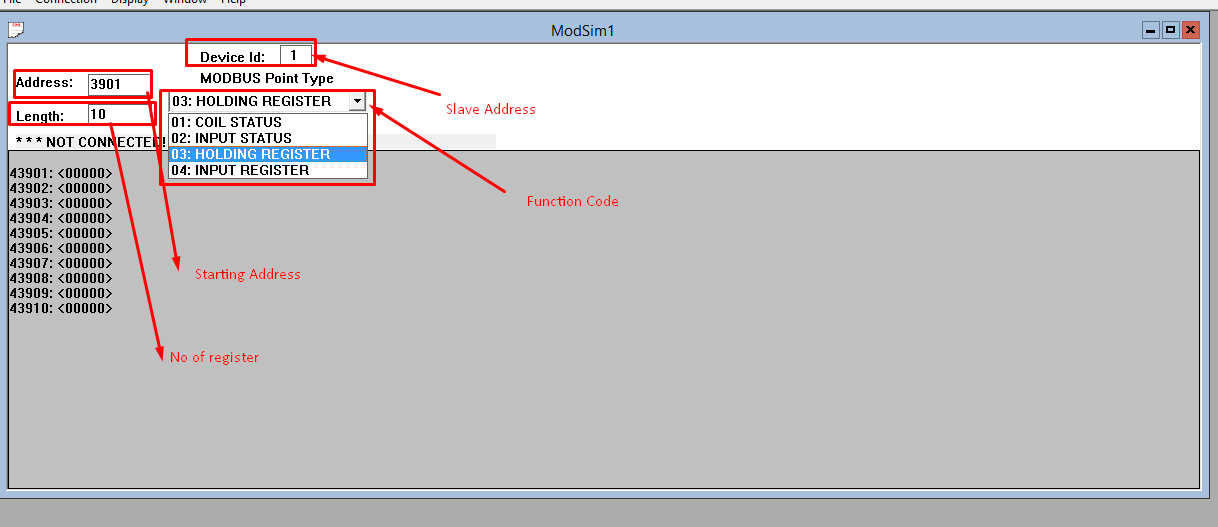 Modbus Protocol
DAS Serial Communication
TCP Modbus Protocol
TCP Modbus Protocol
TCP Modbus Protocol
Just add three parameter like Transaction ID, Protocol ID, Length and Remove CRC parameter from TCP Modbus Protocol.
Thank you 
Kalpesh Mangukiya